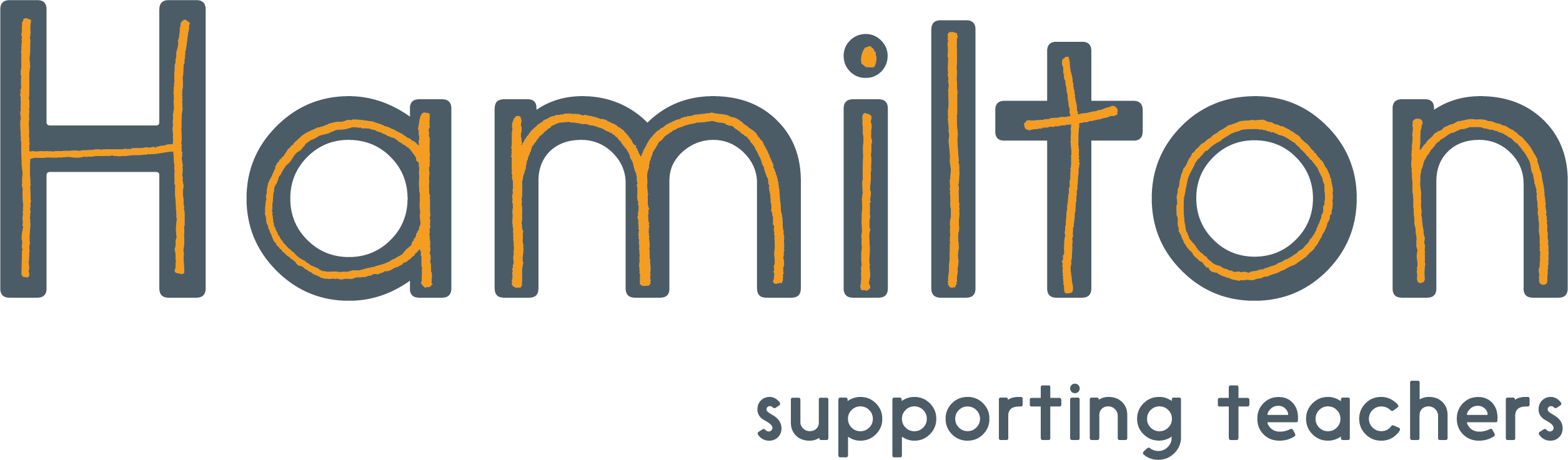 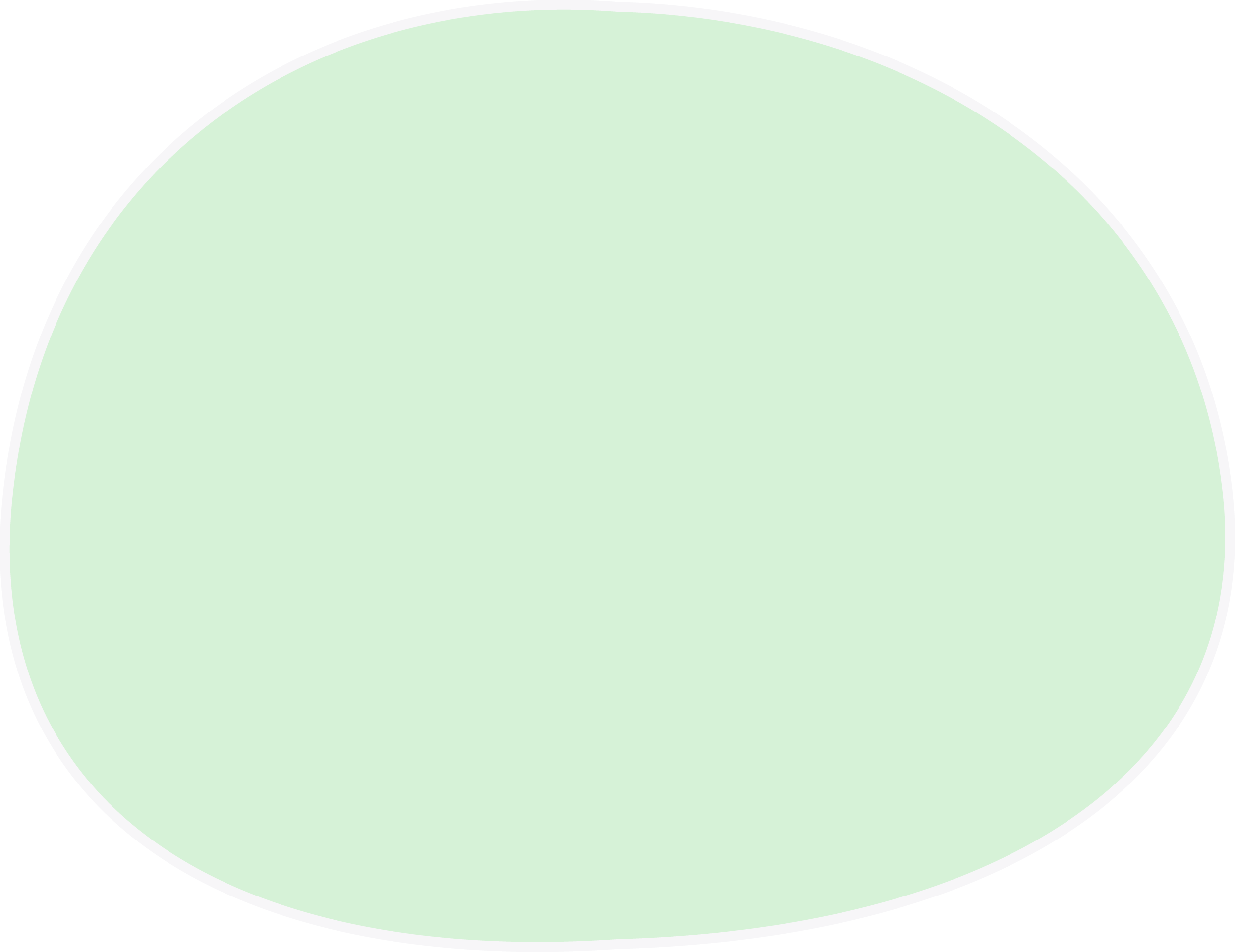 Weather Experts

Block B: Meteorologists: Seasonal Weather   Session 1

Enquiry questionHow is the weather different in each season?

Objectives
To make observations about the weather and discuss how this differs throughout different seasons.
To begin to understand how to record and measure the weather.
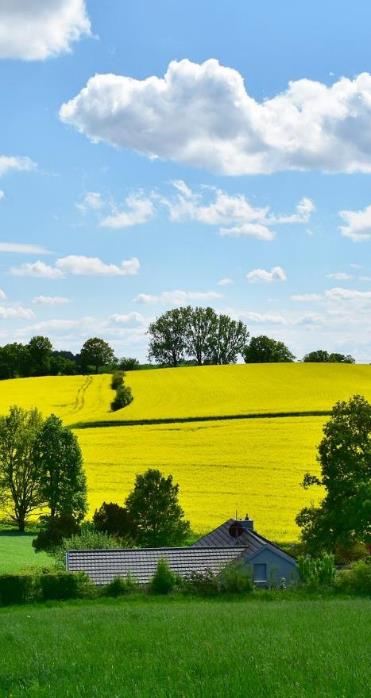 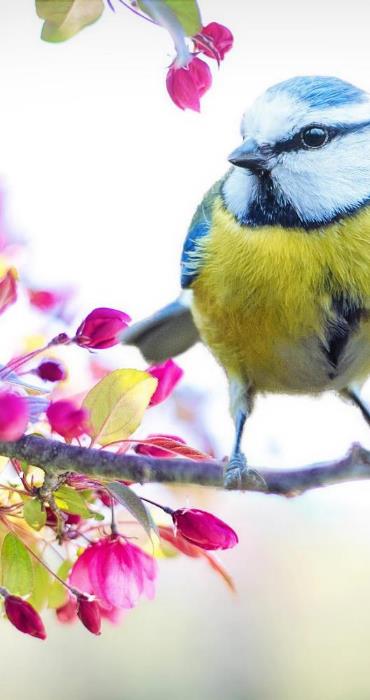 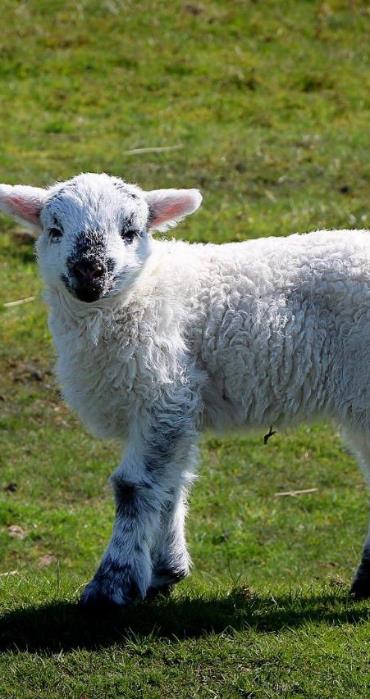 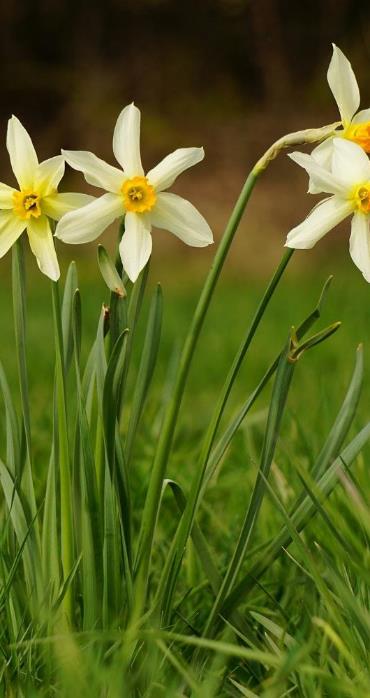 Which Season?
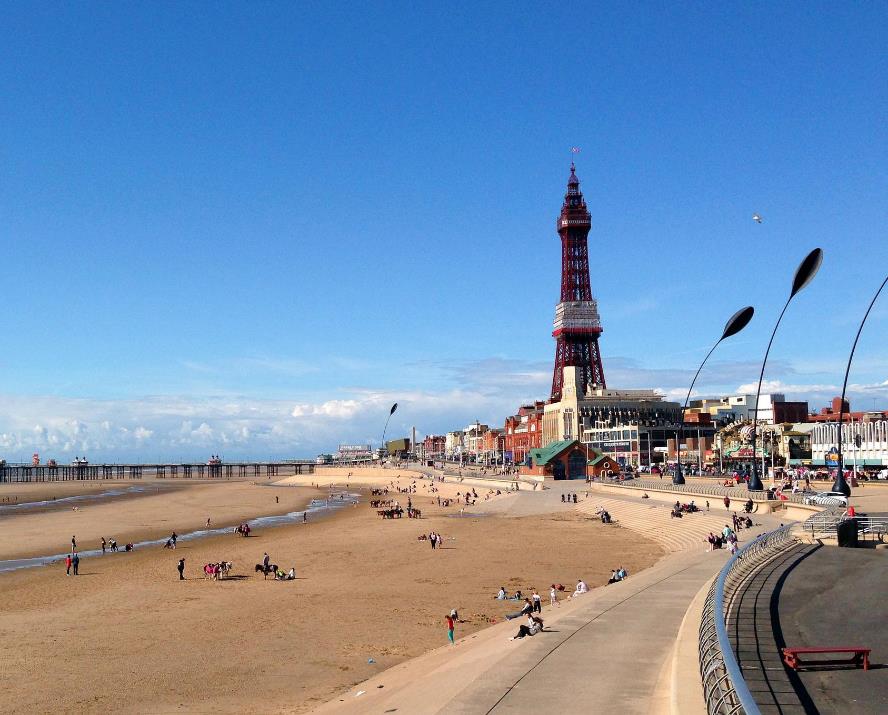 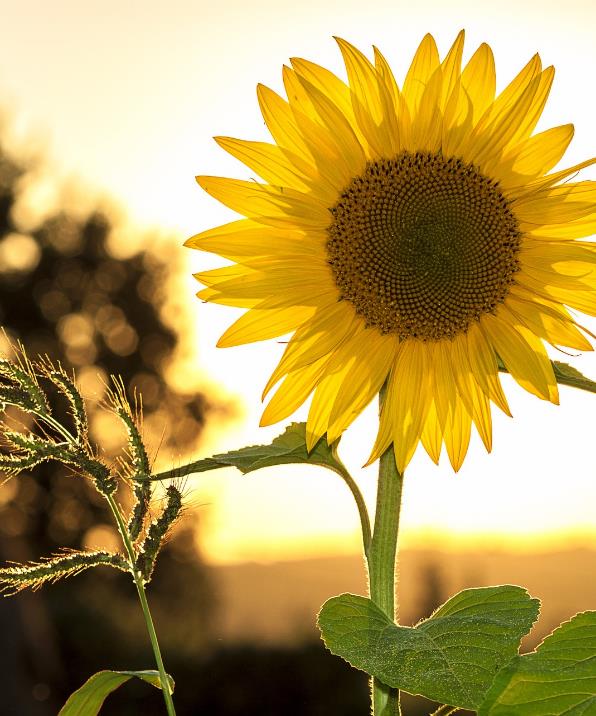 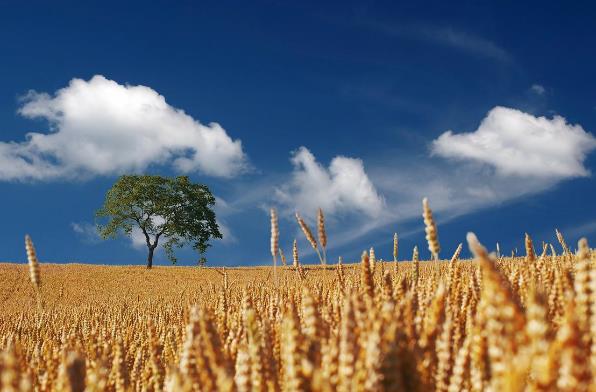 Which Season?
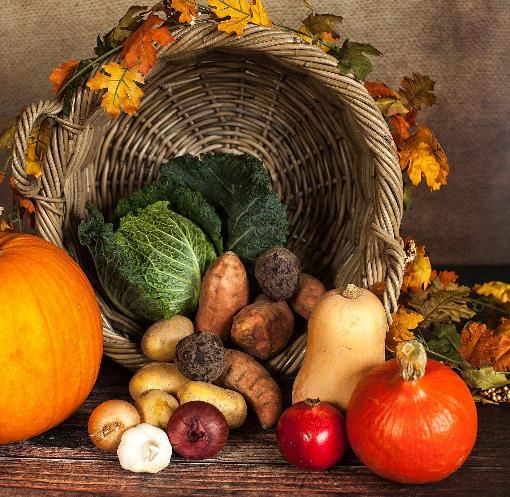 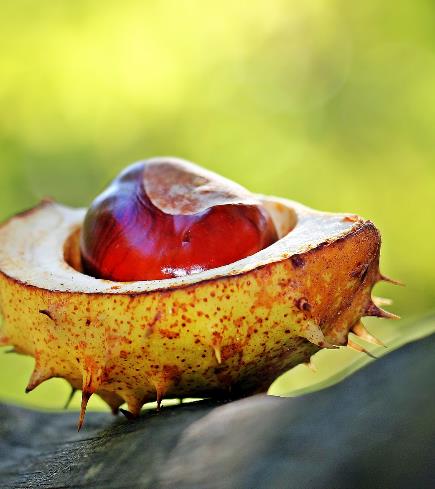 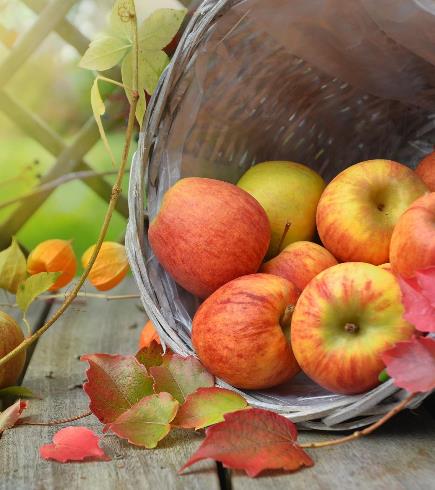 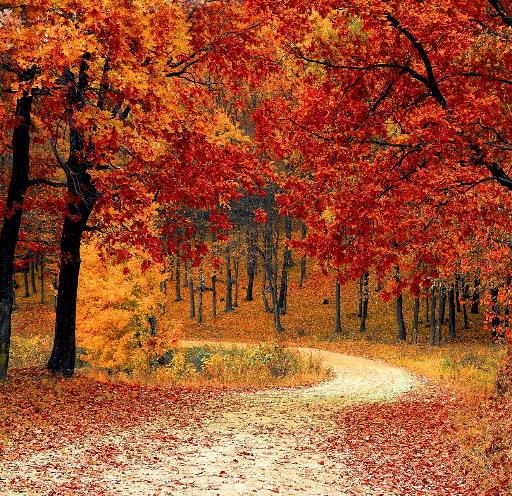 Which Season?
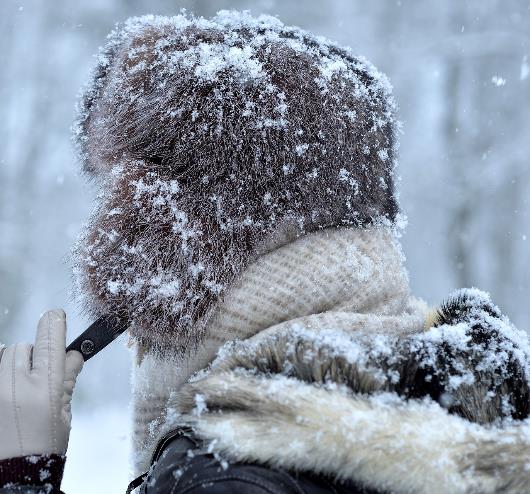 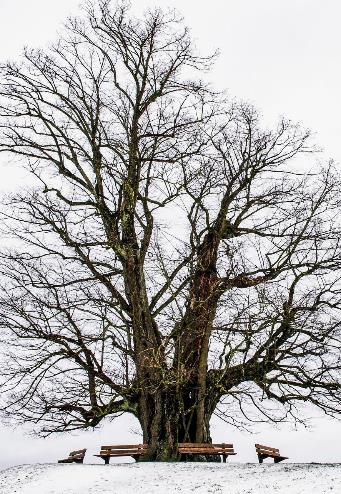 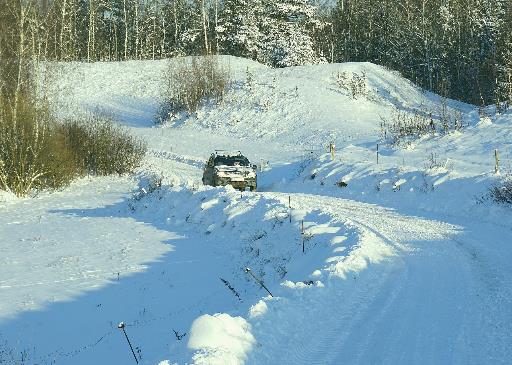 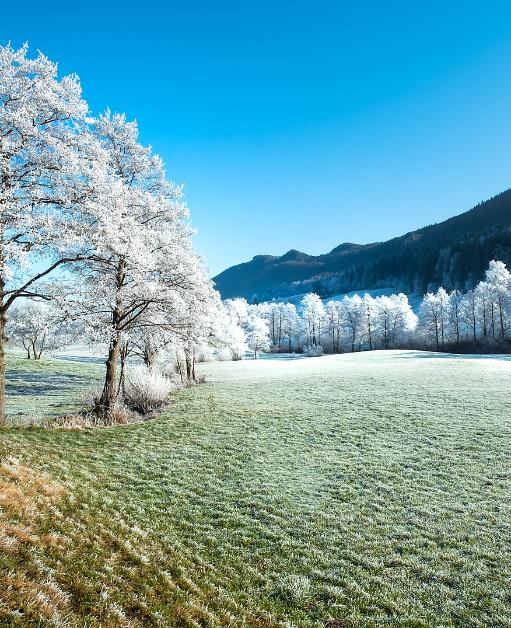 Which Season?
Seasonal Weather
What sort of weather have we been having?
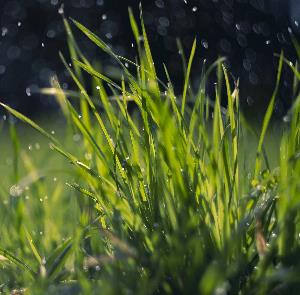 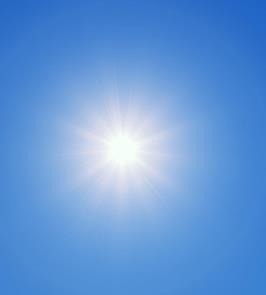 What season are we in now?
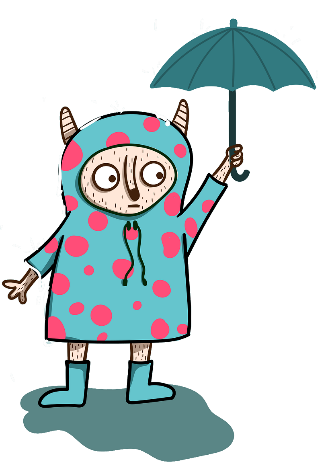 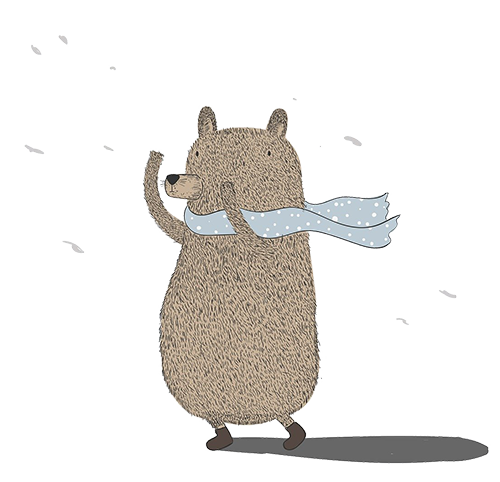 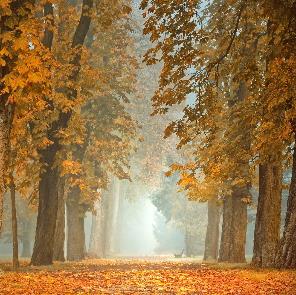 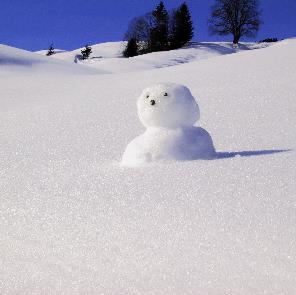 Seasons
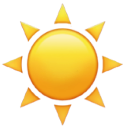 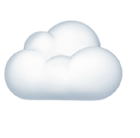 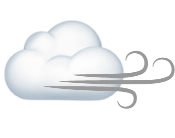 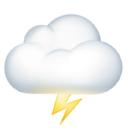 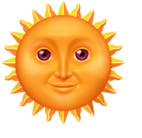 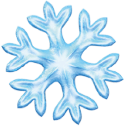 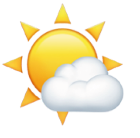 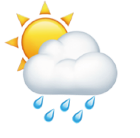 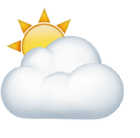 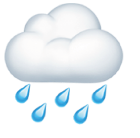 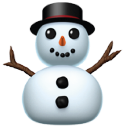 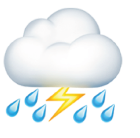 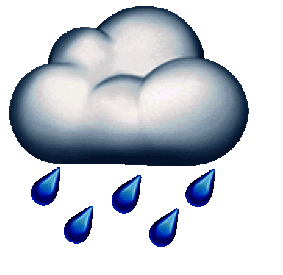 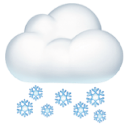 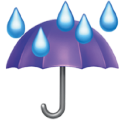 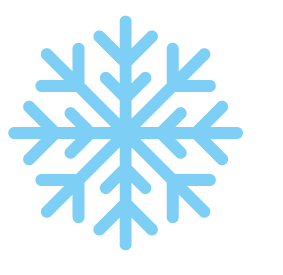 Weather Forecast
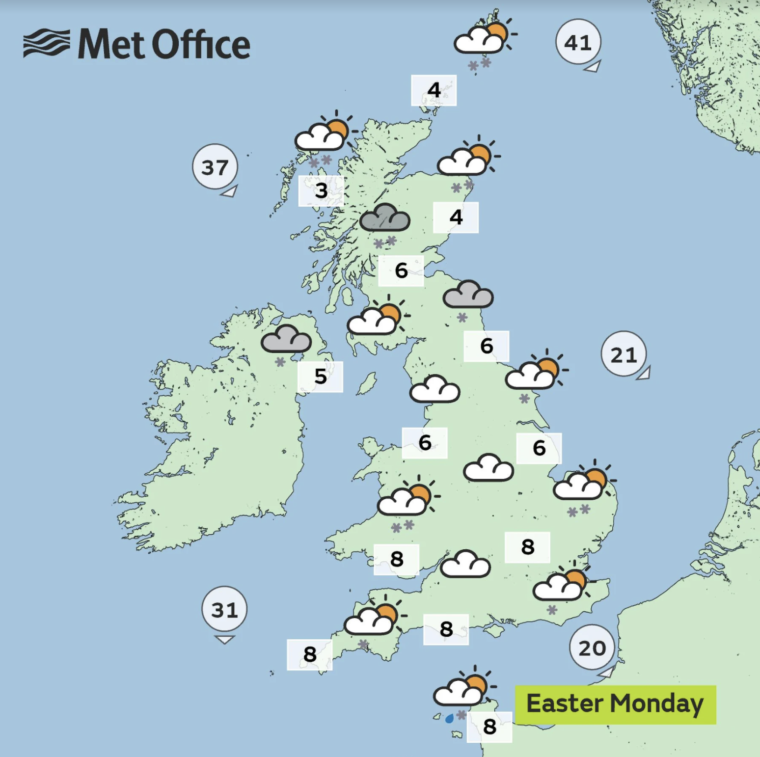 What can you tell me about the weather by reading this forecast?
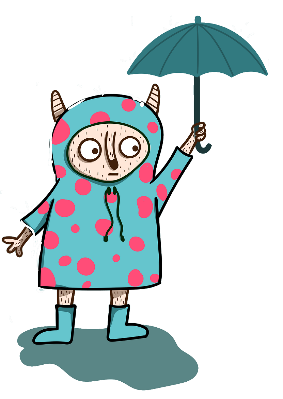 Weather Recording Chart
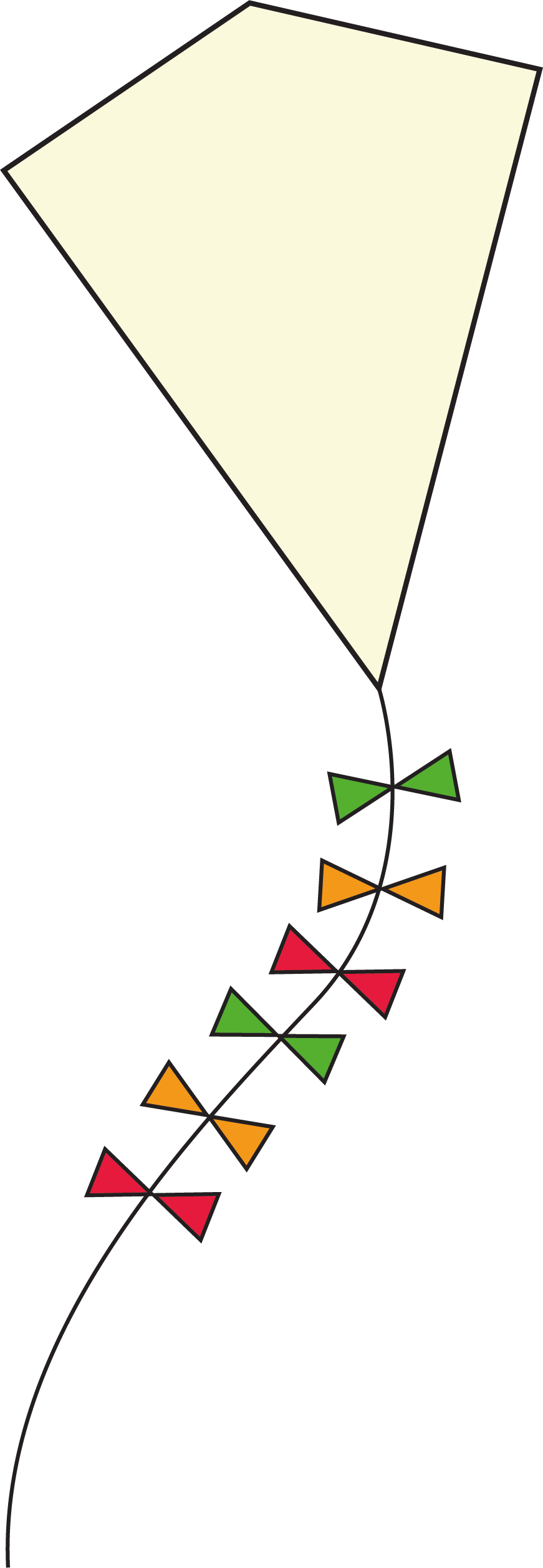 We are going to make our own weather chart to record the weather!
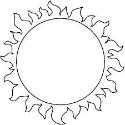 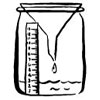 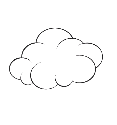 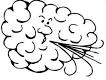 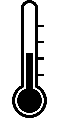 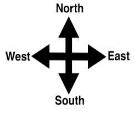